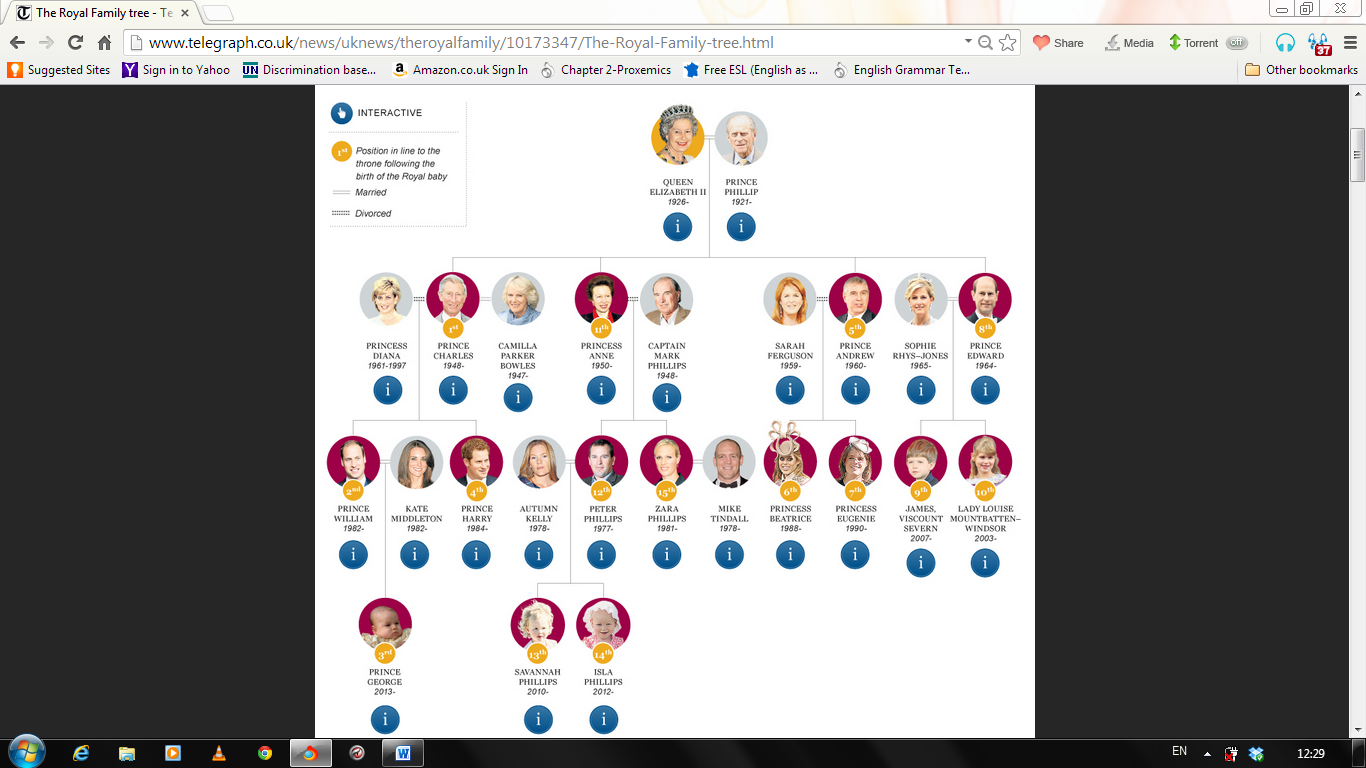 The Royal 
Family
Tree
Name the family relationships 
in the 
Royal Family.
Royal Family Tree  Read HELP first and complete the exercise
Prince Philip and Queen Elizabeth are married they are 
h______________ and w________________.
2. Prince Philip and Queen Elizabeth have four ____________________. One ___________________ and three ____________.
3. Queen Elizabeth is Prince Charles’ _______________________.
4. Prince Philip is Princess Anne’s _________________________.
5. Prince Charles and Price Edward are _____________________.
6. Prince Andrew and Princess Anne are ___________________
and _________________, they are ______________________.
7. Queen Elizabeth is Prince William and Prince Harry‘s ____________________. 
8. Prince Philip is Princess Beatrice and Princess Eugenie ______________________.
9. Prince George, Sawannah Phillips and Isla Phillips are Queen Elizabeth and Prince Phillip’s ____________________________.
10. Prince Edward is Prince Harry’s ____________________.
11. Prince William, Princess Eugenie and Lady Louise are ____________________. 
12. James and Lady Louise are  _________________________.

HELP!

mother + father = parents
daughter + son = children
Brother + sister = siblings
grandmother + grandfather = grandparents
great-grandmother + great-grandfather = great - grandparents
granddaughter + grandson = grandchildren 
great-granddaughter + great-grandson = great-grandchildren


My father’s brother is my uncle. 
My uncle’s son is my cousin.